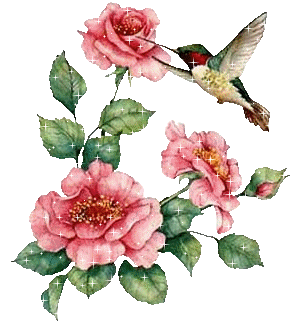 শুভেচ্ছা সবাইকে
পরিচিতি
পরিচিতি
উপস্থাপনায়
উপস্থাপনায়
পাঠ পরিচিতি
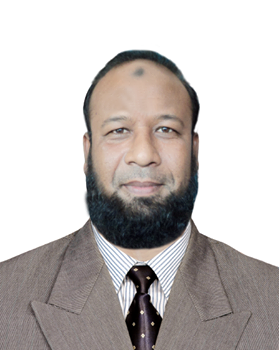 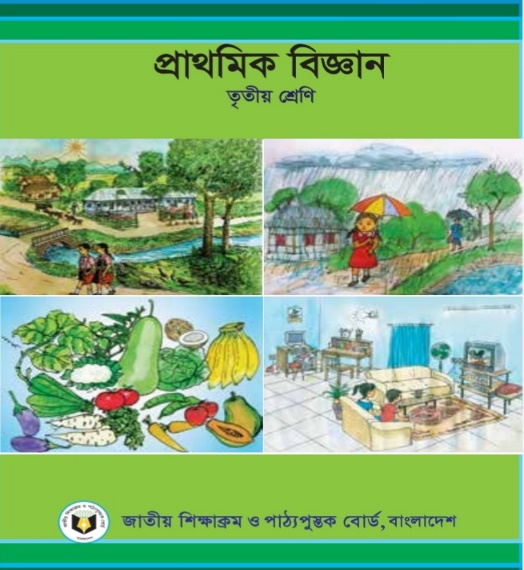 মোঃ জালাল উদ্দিন
খড়মপুর সরকারি প্রাথমিক বিদ্যালয়
উপজেলাঃ গাংনী
জেলাঃ মেহেরপুর 
মোবাইলঃ ০১৭১৪৯০৭৫২৫
ইমেইলঃ  zalalgps@gmail.com
শ্রেনীঃ তৃতীয়
বিষয়ঃ বিজ্ঞান 
পাঠ শিরোনামঃ জীব ও জড় 
পাঠ্য অংশঃ উদ্ভিদ
শিখনফল
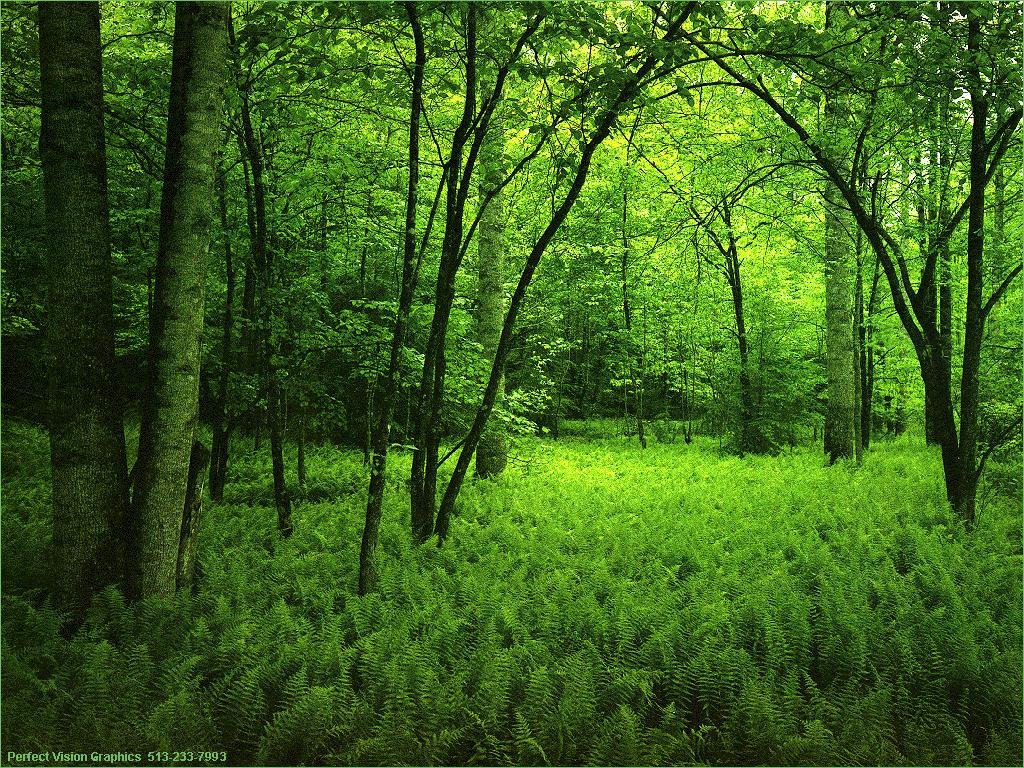 উদ্যান
আজকের পাঠ
পাঠঃ জীব ও জড়  
পাঠ্যাংশঃ উদ্ভিদ
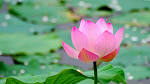 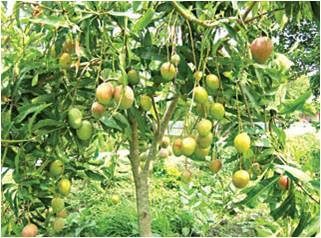 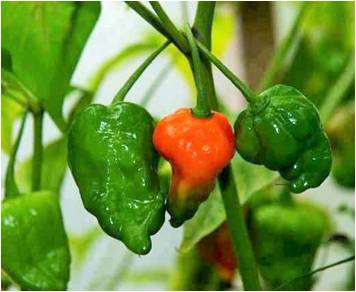 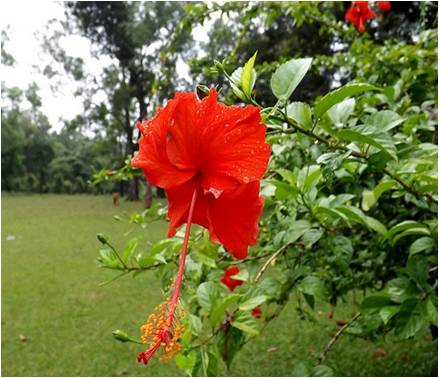 মরিচ
আম
জবা
শাপলা
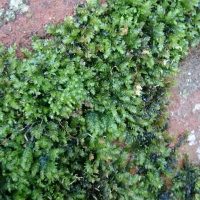 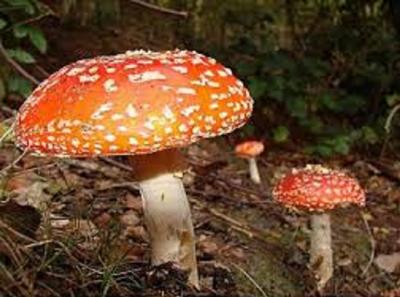 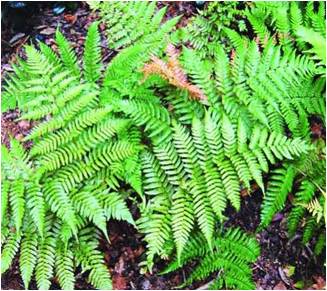 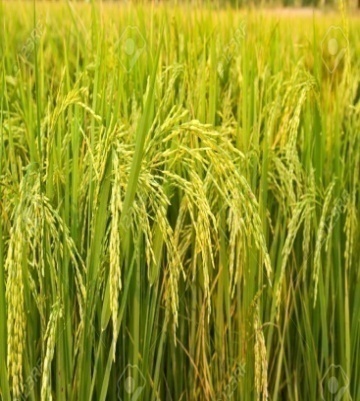 ব্যাঙের ছাতা
ঢেঁকি শাক
ধান
মস
উদ্ভিদের নাম
ফুল ফোটে কিনা
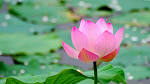 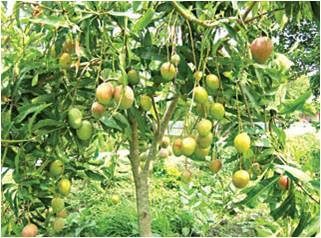 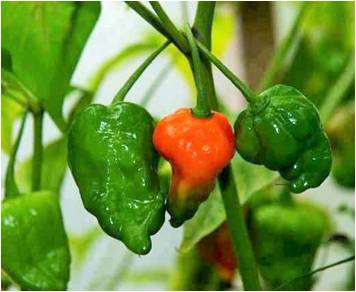 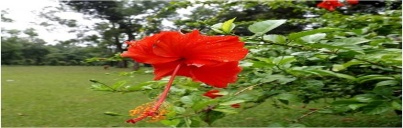 শাপলা
ফুল ফোটে
জবা
ফুল ফোটে
আম
মরিচ
শাপলা
জবা
আম
ফুল ফোটে
মরিচ
ফুল ফোটে
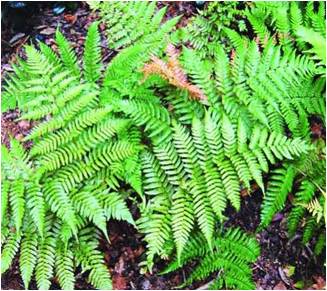 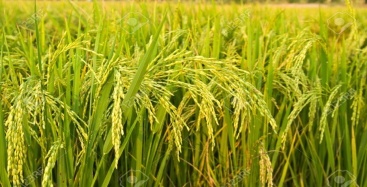 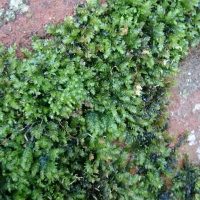 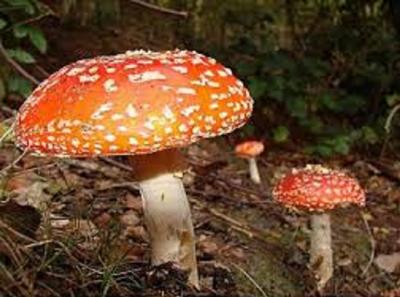 ঢেঁকি শাক
ফুল ফোটে না
ধান
ফুল ফোটে না
মস
ফুল ফোটে না
ঢেঁকি শাক
ধান
মস
ব্যাঙের ছাতা
ব্যাঙের ছাতা
ফুল ফোটে না
অপুষ্পক  উদ্ভিদ
ফুলের ভিত্তিতে উদ্ভিদের শ্রেণী বিন্যাস
সপুষ্পক  উদ্ভিদ
সপুষ্পক
উদ্ভিদ
অপুষ্পক উদ্ভিদ
লক্ষ কর উদ্ভিদের কী কী অংশ থাকতে পারে বলে তুমি মনে কর?
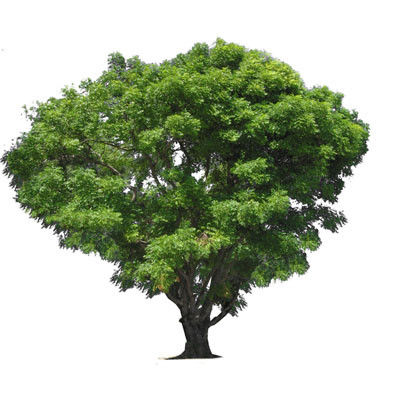 আকারে বড়
শাখা প্রশাখা
শক্ত ও মোটা
কান্ড
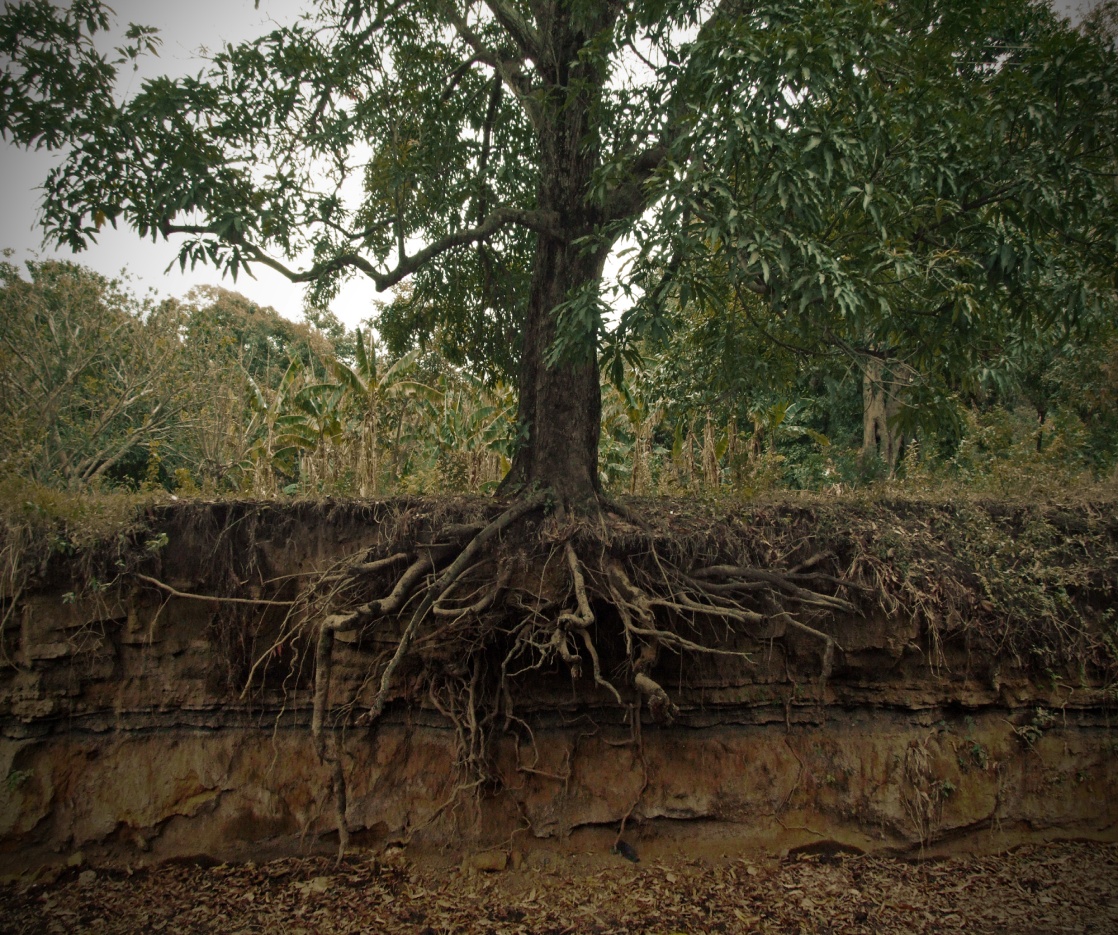 শেকড়
শেকড় মাটির বেশি গভীরে যায়
আম গাছ
(বৃক্ষ)
গাছটি ভালো করে লক্ষ কর
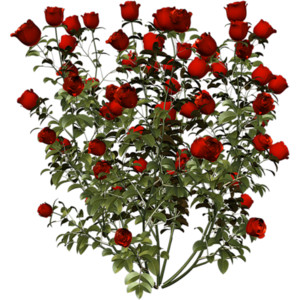 আকারে মাঝারি
শক্ত , শাখা-প্রশখা ছোট ও চিকন
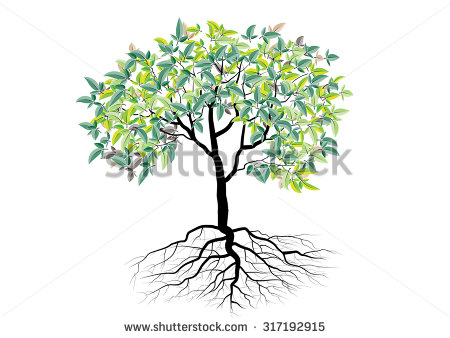 শেকড় মাটির বেশি গভীরে যায় না
গোলাপ গাছ
(গুল্ম)
গাছটি ভালো করে লক্ষ কর
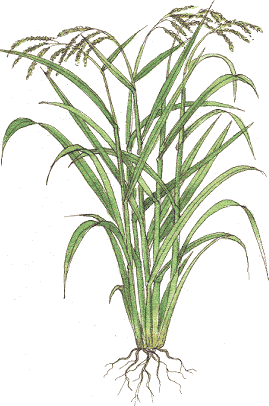 আকারে ছোট
নরম
শেকড় মাটির গভীরে যায় না
ধান গাছ
(বিরুৎ)
উদ্ভিদের নাম
কান্ড শক্ত না নরম
শেকড় মাটির বেশি গভীরে যায়  কিনা
আকার
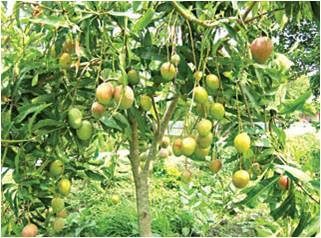 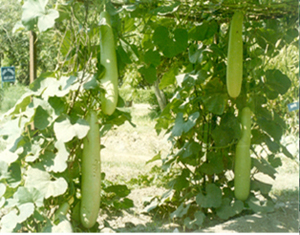 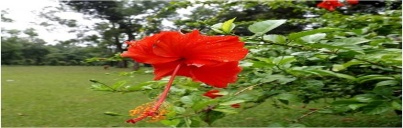 কাঁঠাল গাছ
বড়
শক্ত
শেকড় মাটির বেশি গভীরে যায়
জবা গাছ
ছোট
শক্ত
আম গাছ
লাউ গাছ
জবা গাছ
আম গাছ
বড়
শক্ত
শেকড় মাটির বেশি গভীরে যায়
লাউ গাছ
ছোট
নরম
শেকড় মাটির  গভীরে যায় না
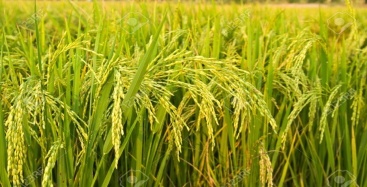 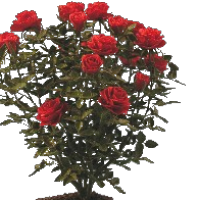 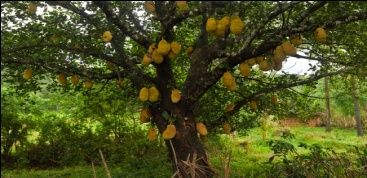 গোলাপ গাছ
ছোট
শক্ত
শেকড় মাটির বেশি গভীরে যায় না
ধান গাছ
ছোট
নরম
শেকড় মাটির  গভীরে যায় না
ধান গাছ
গোলাপ গাছ
কাঁঠাল গাছ
শেকড় মাটির বেশি গভীরে যায়  না
গাছ গুলো ভালো করে লক্ষ কর
বৃক্ষ
গাছ গুলো ভালো করে লক্ষ কর
গুল্ম
গাছ গুলো ভালো করে লক্ষ কর
বিরুৎ
শিক্ষার্থীদের নিরব পাঠ   পৃষ্ঠা নং
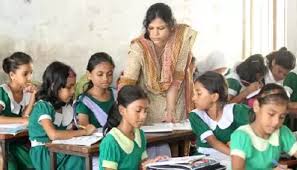 দলীয় কাজ
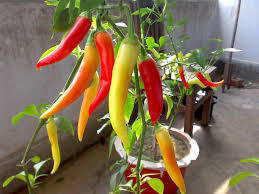 দল ১। মরিচ কোন শ্রেনির উদ্ভিদ ? দল ২। জবা কোন শ্রেনির উদ্ভিদ ?
উত্তর
☼ মরিচ বিরুৎ শ্রেণির  
ও
☼ জবা গুল্ম শ্রেণির।
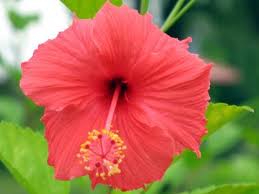 সঠিক উত্তর খাতায় লিখ
১। কোন গাছের কান্ড নরম ? 
ক) আম খ) মরিচ  গ) তাল ঘ) বেল

২। সপুষ্পক  উদ্ভিদ কোনটি ? 
ক) জবা খ) ঢেঁকি শাক গ) মস ঘ) ব্যাঙ্গের ছাতা

৩। কোন উদ্ভিদটি গুল্ম শ্রেনির ? 
ক) কাঁঠাল খ) ধান গ) জবা ঘ) গোলাপ

শূন্যস্থান পূরন কর
শক্ত
১। বৃক্ষের কান্ড মোটা,দীর্ঘ ও …………………।
গুল্ম
২। গোলাপ ও রঙ্গন ………………… শ্রেণীর  উদ্ভিদ।
অপুষ্পক
৩। মস……………উদ্ভিদ।
প্রশ্নগুলোর উত্তর লিখ
১। ৫ টি  সপুষ্পক উদ্ভিদের নাম লিখ ।
২। মস অপুষ্পক উদ্ভিদ কেন?
৩। তোমার প্রিয় ফুল কোনটি , এটি কোন শ্রেনির উদ্ভিদ এবং কেন তা ৩ টি বাক্যে লিখ ।
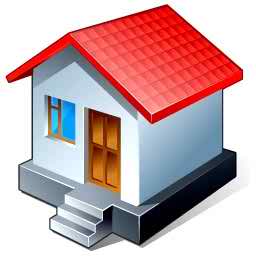 তোমার বাড়িতে থাকা উদ্ভিদগুলো কোনটি কোন শ্রেণির তা ছক আকারে লিখে নিয়ে আসবে ।
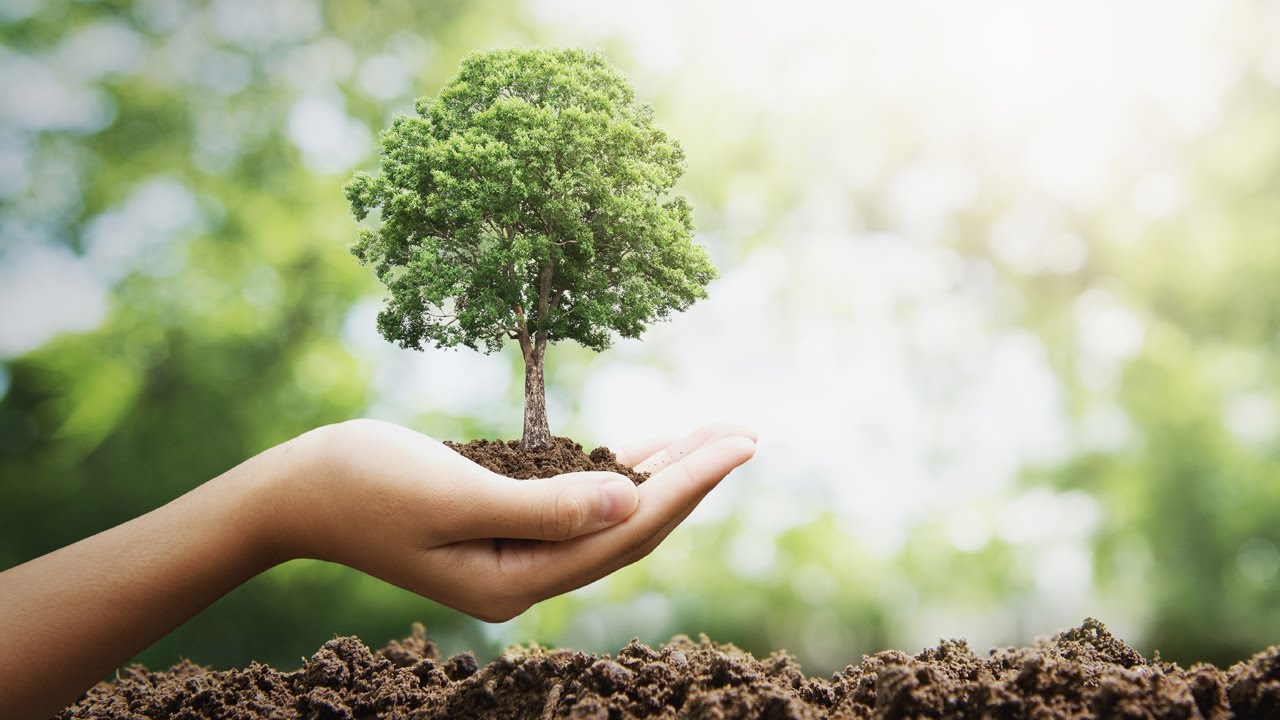 ধন্যবাদ সবাইকে